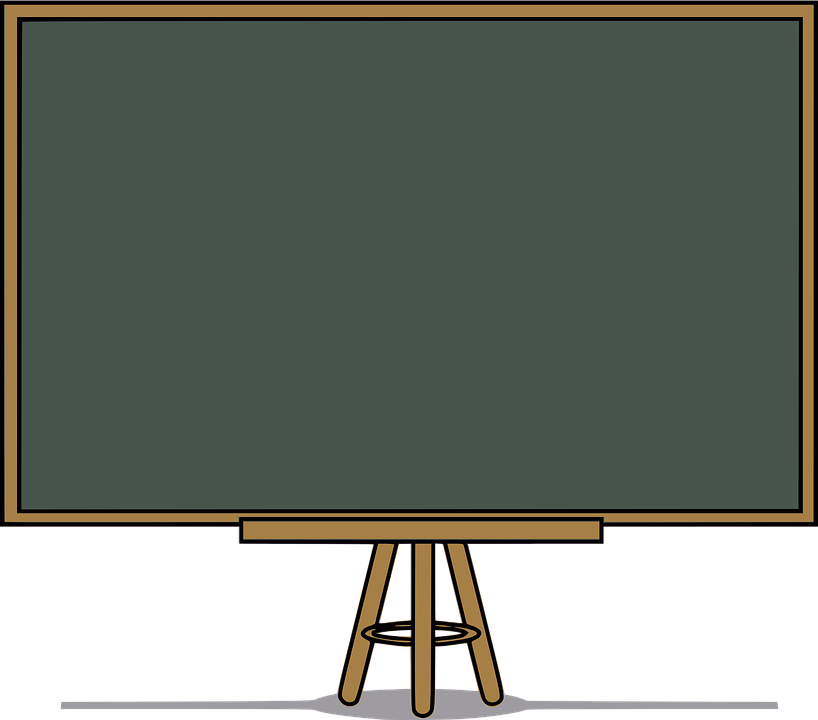 Year 3 Fractions
We are learning to:
Count up and down in tenths
Recognise that tenths arise from dividing an object into 10 equal parts and in dividing one-digit numbers or quantities by 10
© Inspire and Educate
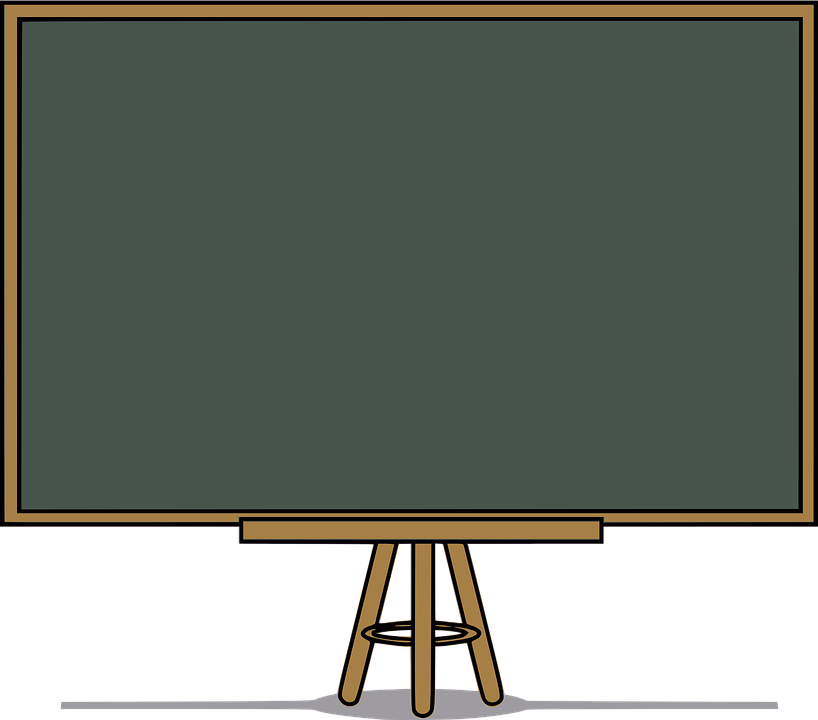 What numbers are missing?
0
0.1
0.9
0.8
0.3
0.4
0.2
0.7
0.6
0.5
0
© Inspire and Educate
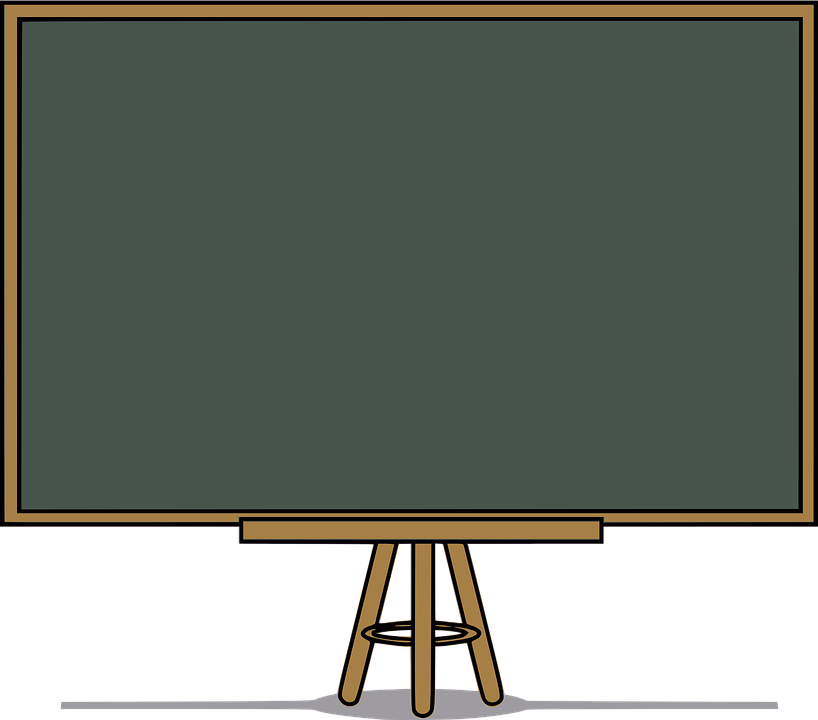 Counting in Tenths
In decimal fractions what number is the arrow pointing to on the ruler?
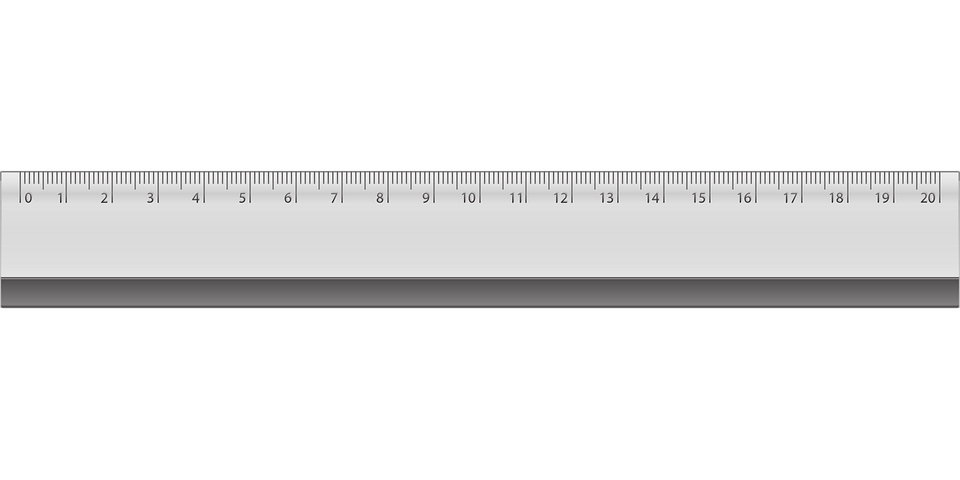 0
5
© Inspire and Educate
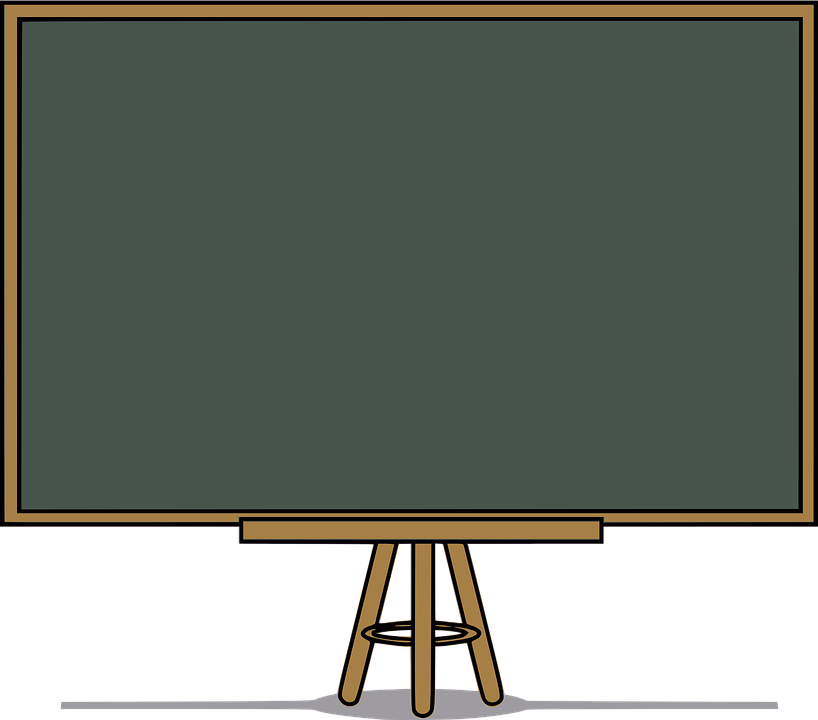 Fraction Decimals
In decimal fractions what number is the arrow pointing to on the ruler?
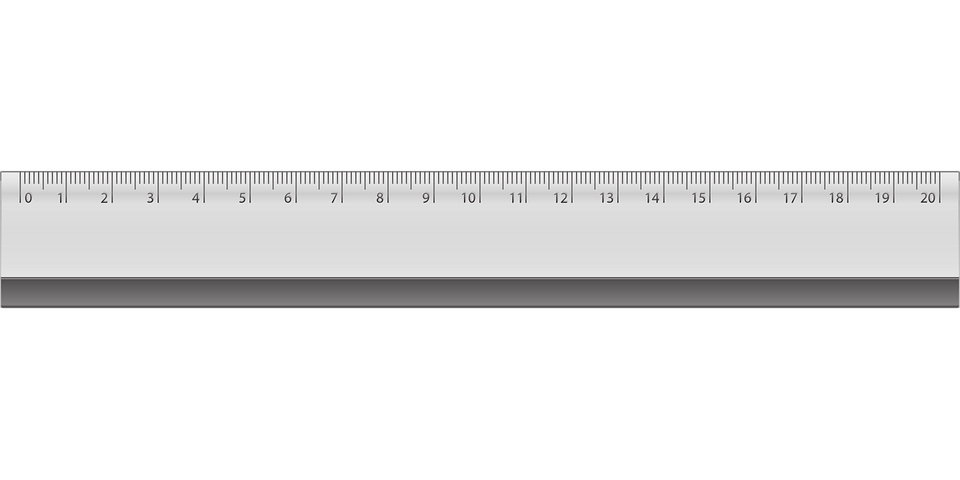 0
9
© Inspire and Educate
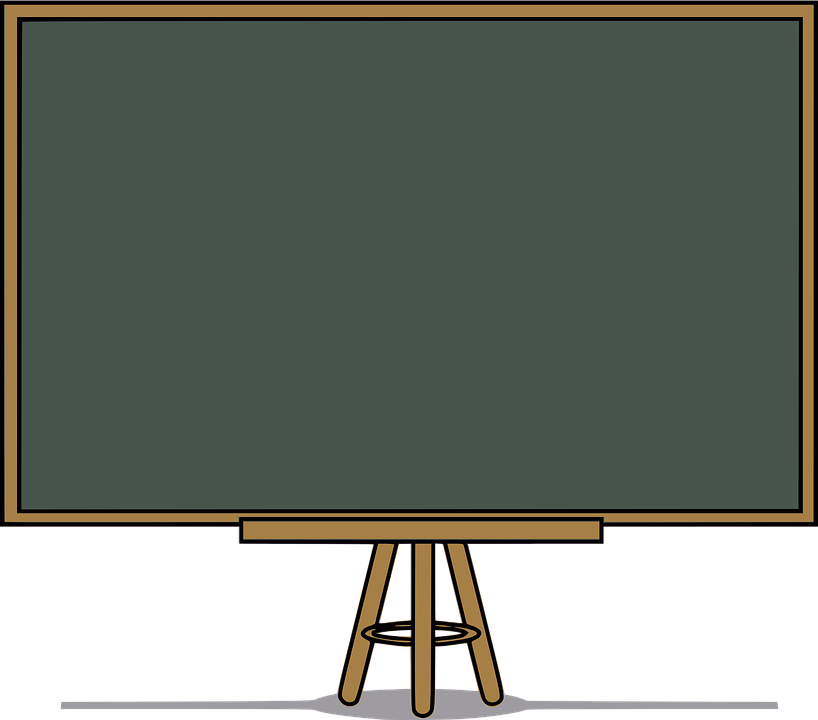 Fraction Decimals
In decimal fractions what mixed number is the arrow pointing to on the ruler?
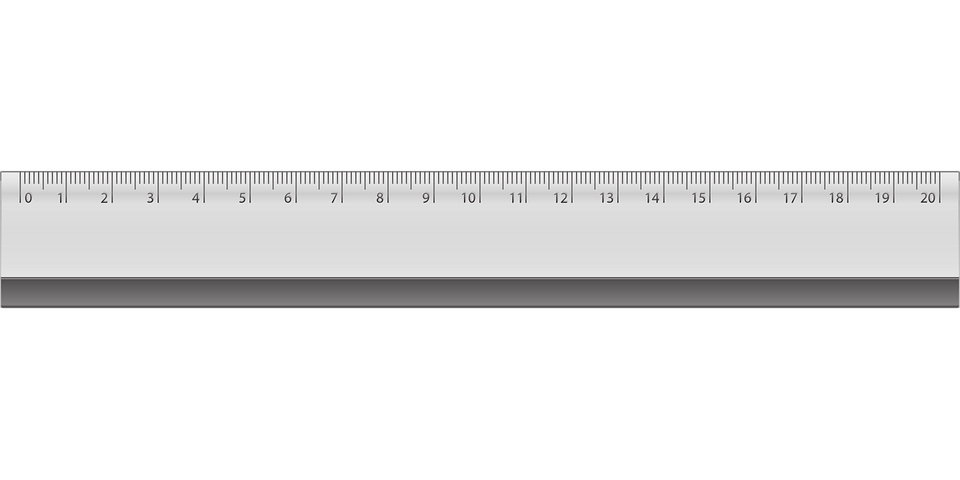 5
17
© Inspire and Educate
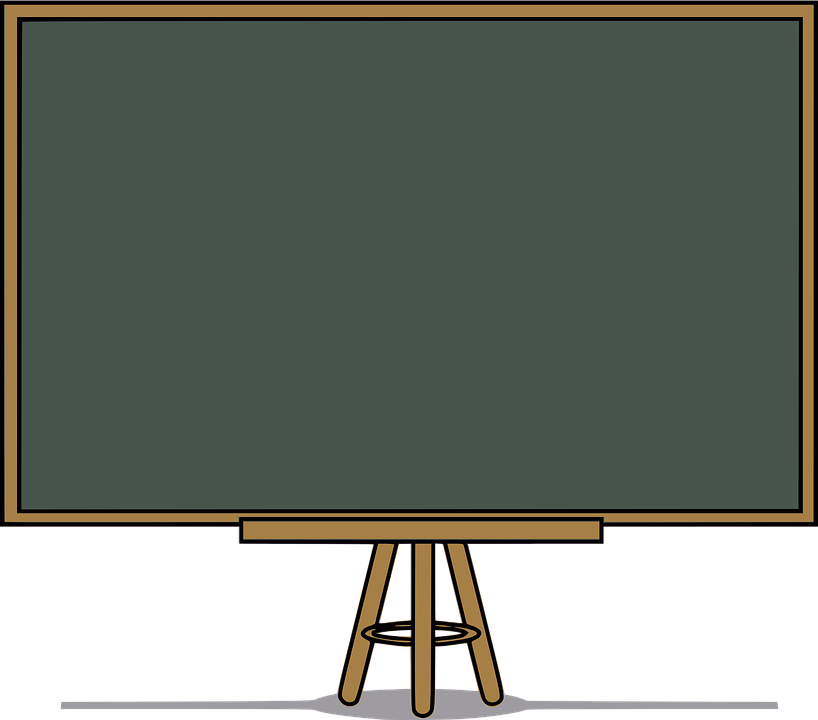 Fraction Decimals
In decimal fractions what mixed number is the arrow pointing to on the ruler?
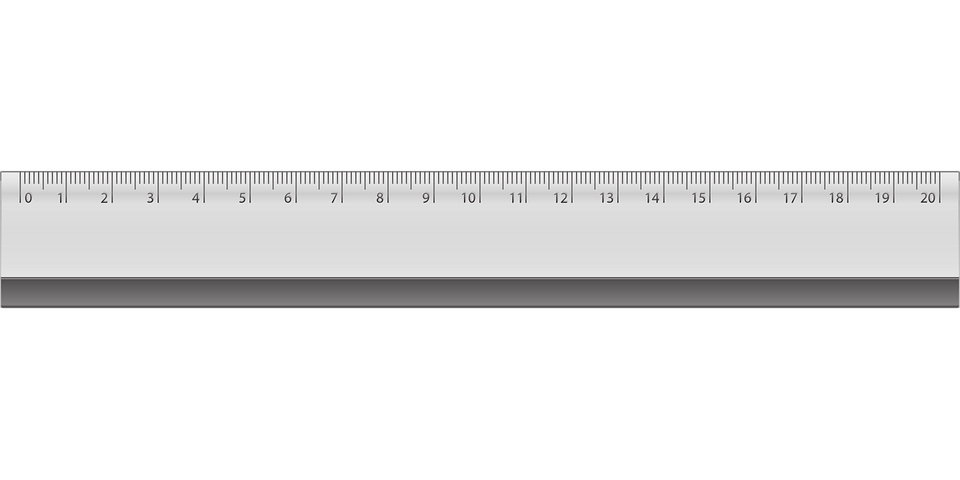 8
10
© Inspire and Educate